The Listening Program
Maja Oreški Bradarić, prof. rehabilitator
ADVANCED BRAIN TECHNOLOGIES
Advanced Brain Technologies
neurotehnološka tvrtka
programi za bolje funkcioniranje mozga
Plasticitet mozga
plasticitet  mozga – sposobnost mozga da se mijenja
stvaranje novih veza
Povijest ABT-a
sjedište - Ogden, Utah
osnovana 1998. 
osnivač – Alex Doman
povijest seže i 60 godina unatrag – Robert Doman, Glenn Doman, Carl Delacato, Temple Fay, Eugene Spitz
Programi ABT-a
The Listening Program
ABT Bone Conduction System
iListen
Brain Builder
Sound Health
Music for Babies

programi za zdravlje i fitnes mozga
THE LISTENING PROGRAM – polazišne točke
Povijest
Alfred Tomatis – ORL (Francuska)
Guy Berard – trening auditivne integracije
Ingo Steinbach – Samonas (Njemačka)
ABT - multidisciplinarni tim  (fizijatar, logoped, neurorazvojni stručnjak, psihoakustičar i dr.)
Utjecaj Tomatisa
auditivni sustav – auditivna percepcija, pažnja, diskriminacija, ekspresija, autoregulacija, društvenost
sposobnost poboljšanja auditivnih funkcija
frekvencijske zone
Tomatis efekt
Utjecaj Tomatisa
razlika između čuti i slušati
čuti – osjetiti zvuk
slušanje – aktivno
auditivno procesuiranje – dinamično, što mozak učini s onim što čuje
frekvencijske zone – kliničke opservacije, audiometrijska testiranja
veza između deficita u auditivnoj percepciji i funkcioniranja
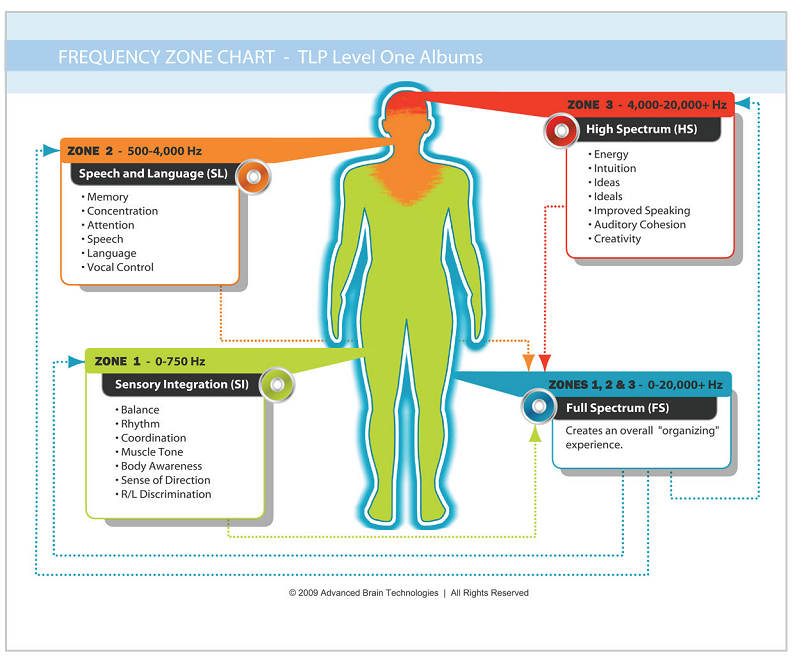 energija
 intuicija
 ideje
- ideali
- poboljšanje govora
auditivna kohezija
 kreativnost
pamćenje
 koncentracija
 pažnja
- govor
- jezik
- vokalna kontrola
ravnoteža
 ritam
 koordinacija
- mišićni tonus
- svijest o vlastitom tijelu
 osjećaj za smjer
 diskriminacija L - D
Stvara cjelovito iskustvo “organiziranja”.
TLP – LEVEL ONE
TLP
Mozart, Haydn, Vivaldi i drugi
trening za mozak
The Listening Program
10 albuma
4 kategorije: Puni spektar– 3 zone (2 
                           albuma)
                           Senzorna integracija – 1 (2)
                           Govor i jezik – 2 (2)
                           Visoki spektar – 3 (4)
svaki album - 4 modula od po 15 minuta
svaki modul – 3 pet minutne faze (A, B i C)
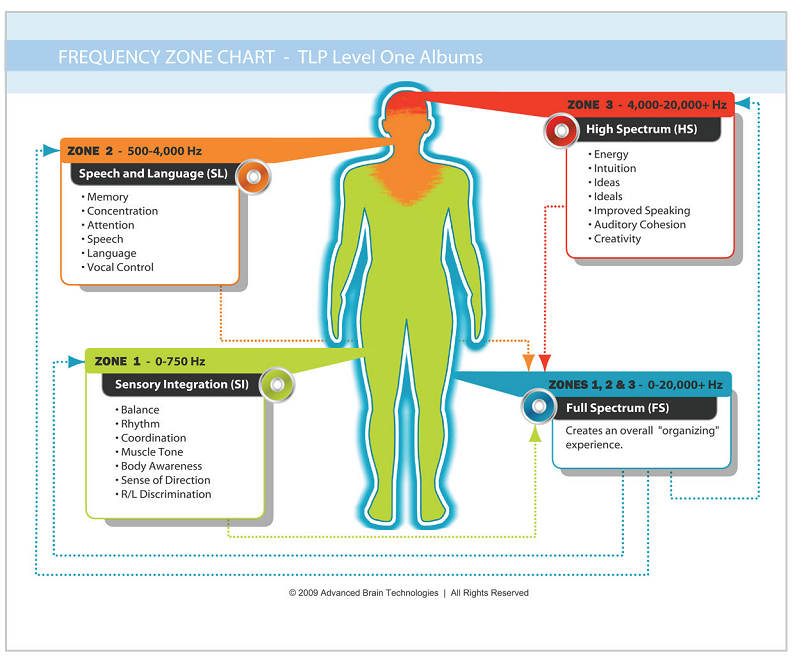 energija
 intuicija
 ideje
- ideali
- poboljšanje govora
auditivna kohezija
 kreativnost
pamćenje
 koncentracija
 pažnja
- govor
- jezik
- vokalna kontrola
ravnoteža
 ritam
 koordinacija
- mišićni tonus
- svijest o vlastitom tijelu
 osjećaj za smjer
 diskriminacija L - D
Stvara cjelovito iskustvo “organiziranja”.
sve dobi
15 – 30 minuta dnevno, 5 dana u tjednu
poboljšanje kognitivnih sposobnosti













nabavlja se isključivo putem certificiranog provajdera
Potencijalne koristi:

percepcija
pažnja 
pamćenje
motorička koordinacija
jezik
slušanje
auditivno procesuiranje
svijest o prostoru
rješavanje problema
donošenje odluka
-samoregulacija
-senzorno procesuiranje
-sekvencioniranje
-inhibicija
-društvenost
-kreativnost
-učenje
-smanjuje preosjetljivost na zvuk
zdravlje mozga
preosjetljivost na zvuk – mišići srednjeg uha nisu pravilno regulirani
zvuk ulazi u unutrašnje uho punim intenzitetom
TLP – poboljšanje funkcije srednjeg uha
vestibularni sustav – integriran s vizualnim
regulira pokrete tijela 
osjećaj gdje se nalazimo u svijetu
Tomatis – uho tijela
Koštana provodljivost
vlastiti glas
reakcija pužnice i vestibularnog sustava
vestibularni sustav – niže frekvencije, zona 1
Tomatis
2005. TLP bone conduction system
bolji rezultati – autizam
dominantni način intrauterinog slušanja
16-20 tj. - fetus sluša i odgovara na vanjske zvukove
zvuk putuje brže
Problemi auditivnog procesuiranja
Nemogućnost blokiranja pozadinskih zvukova
Teškoće u praćenju razgovora
Vrpoljenje
Distraktibilnost
Teškoće u slijeđenju u puta
Problemi organizacije
Deficit auditivne radne memorije
Problemi u jeziku
Problemi u čitanju
Akademski ili radni učinak
Problemi s održavanjem veza
Nisko samopouzdanje
Auditivna preosjetljivost
Psihoakustične modifikacije
HD – najbliže izvedbi uživo
Filtracija – poboljšava percepciju frekvencije
Filtracija
micanje određenih frekvencija kako bi se naglasile samo one najbitnije
Audio Bursting
auditivna eksplozija – poboljšava percepciju glasnoće
brza i neobična pojačavanja
B faza modula 
imitira pasivnu/opuštenu i aktivnu/budnu fazu slušanja
zaštita unutarnjeg uha
jedinstven za TLP
Spatial Surround i Spatial Surround Dynamic
Spatial Surround predstavljanje glazbe na pet kanala 
poboljšanje percepcije prostora
Spatial Surround Dynamic – Spacial Surround ali uz gibanje instrumenata
povećava percepciju svih smjerova u slušnom polju od 360 stupnjeva
jedinstveno za TLP
Bone Conduction System
najbolji rezultati
integracija mozga i tijela u slušanju
ulazak glazbe putem zraka i kroz putove koštane provodljivosti
iListen
CD set
Zatvorene slušalice
Otvorene slušalice
Bone conduction system

individualni programi